S N A G A
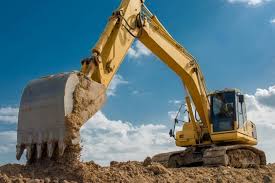 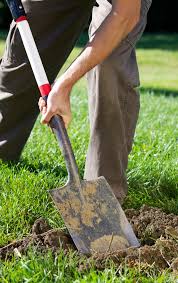 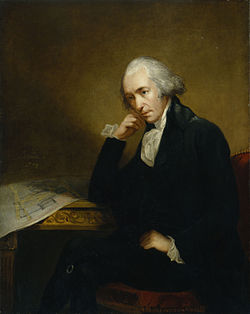 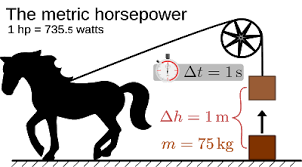 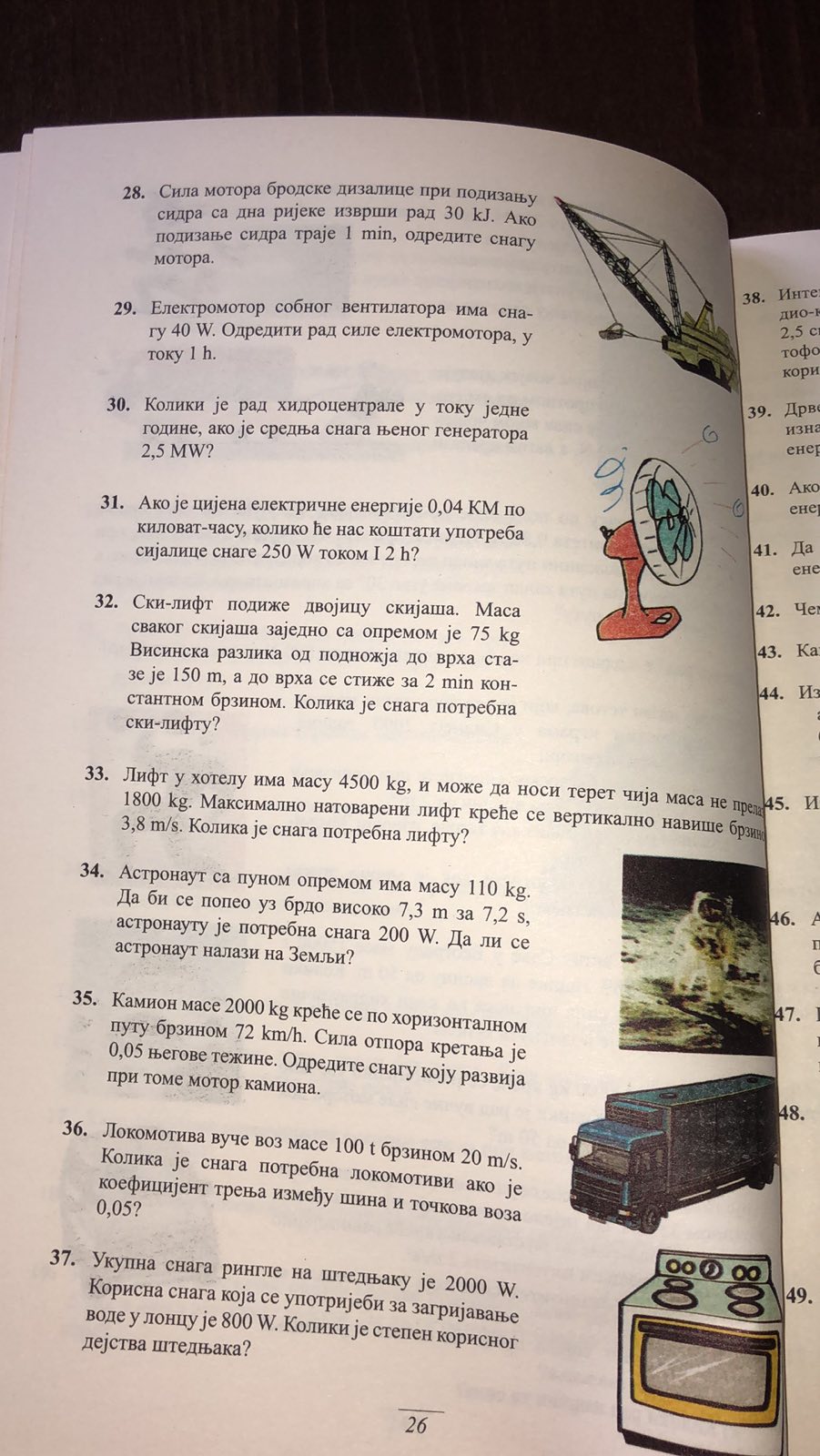 Za vježbu:
28
29
30